ITSS
Antoine, Samuel
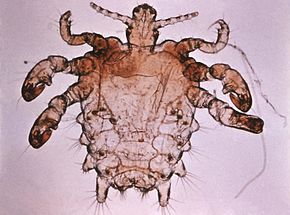 Phtirius Pubis
Pou de pubis/Morpion



Traitement: Crème, lotion ou shampoing

classe: Règne animal (arthropode)
VPH
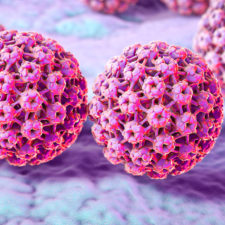 virus du papillome humain

Traitement: Cryothérapie (azote liquide), crème

Classe: virus
VHS-II
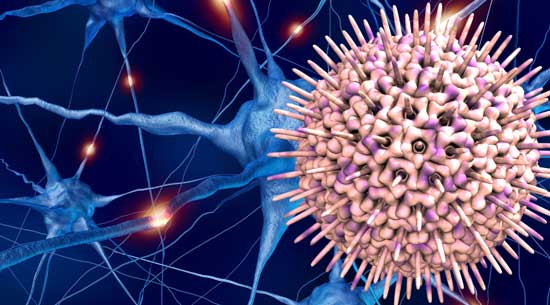 Virus de l’herpès simplex de type 2

Traitement: Antiviraux

Classe: Virus
Trichomonas vaginalis
une infection gynécologique très contagieuse

Traitement: Antibiotique

Classe: Règne des protistes
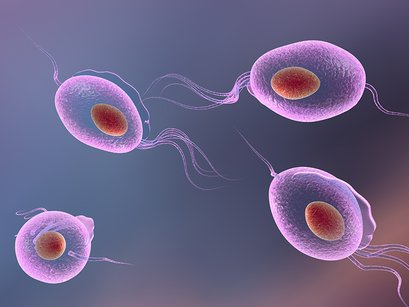 VHB
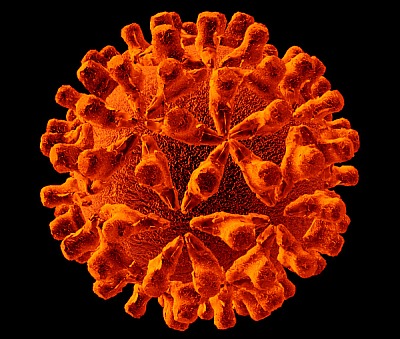 Virus de l’hépatite B

Classe: Virus

Traitement: aucun
VIH
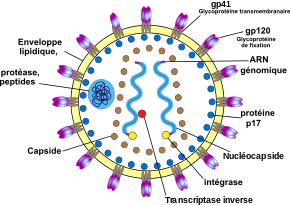 Virus de l’immunodéficience humaine/	sida

Classe: virus 

Traitement: trithérapie
Chlamydia Trachomatis
Trachome

Classe: Règne des monère

Traitement: Antibiotique
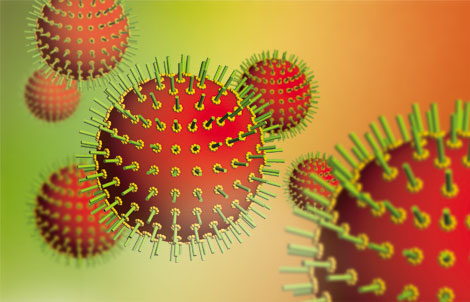 Neisseria gonorrhoeae
Gonocoque

Classe: règne des monère

Traitement antibiotique
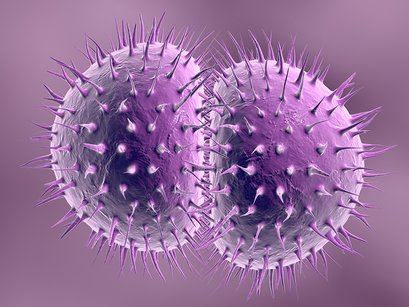 Treponema Pallidum
tréponème pâle

Classe: Règne des monère

Traitement: antibiotique